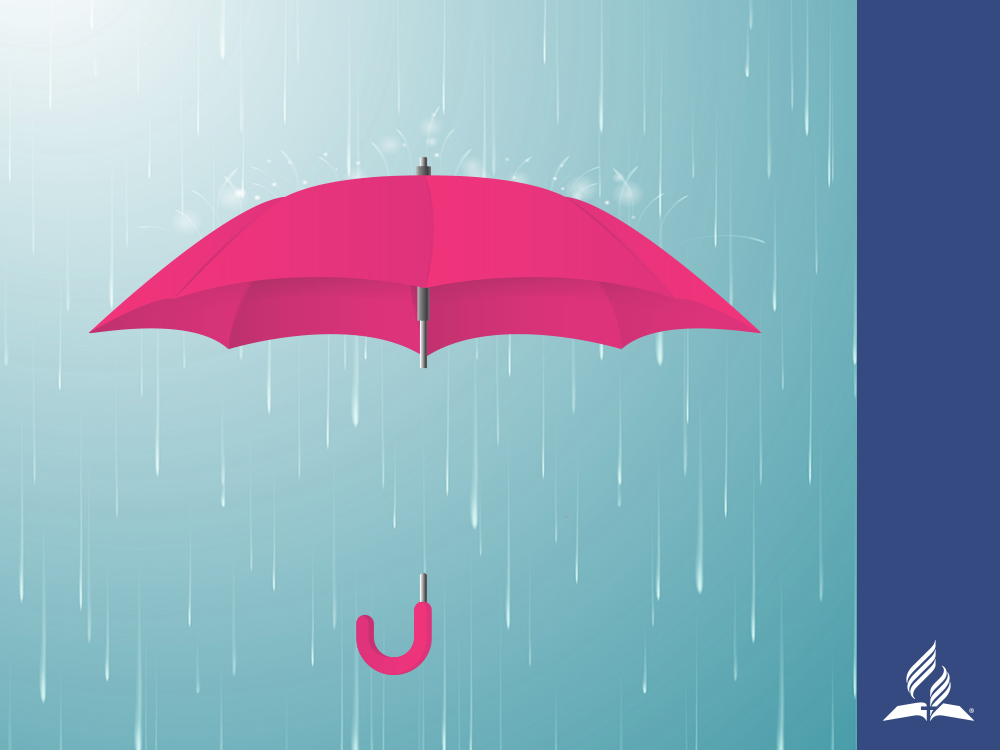 Vom  Trauma zur ResilienzDR. JULIAN MELGOSAGENERALKONFERENZ DER STA, ABTEILUNG BILDUNG UND ERZIEHUNG
[Speaker Notes: DER WORKSHOP
VOM TRAUMA ZUR RESILIENZ
von Dr. Julian M. Melgosa
GENERALKONFERENZ DER STA
ABTEILUNG BILDUNG UND ERZIEHUNG

 
HINWEIS FÜR DIE VORTRAGENDEN: In diesem Seminar braucht ihr Zeit für Gespräche und Diskussionen. Entscheidet nach der Größe und Art der Zuhörerschaft sowie dem Zeitrahmen, der euch zur Verfügung steht, wie viel ihr einplanen könnt.]
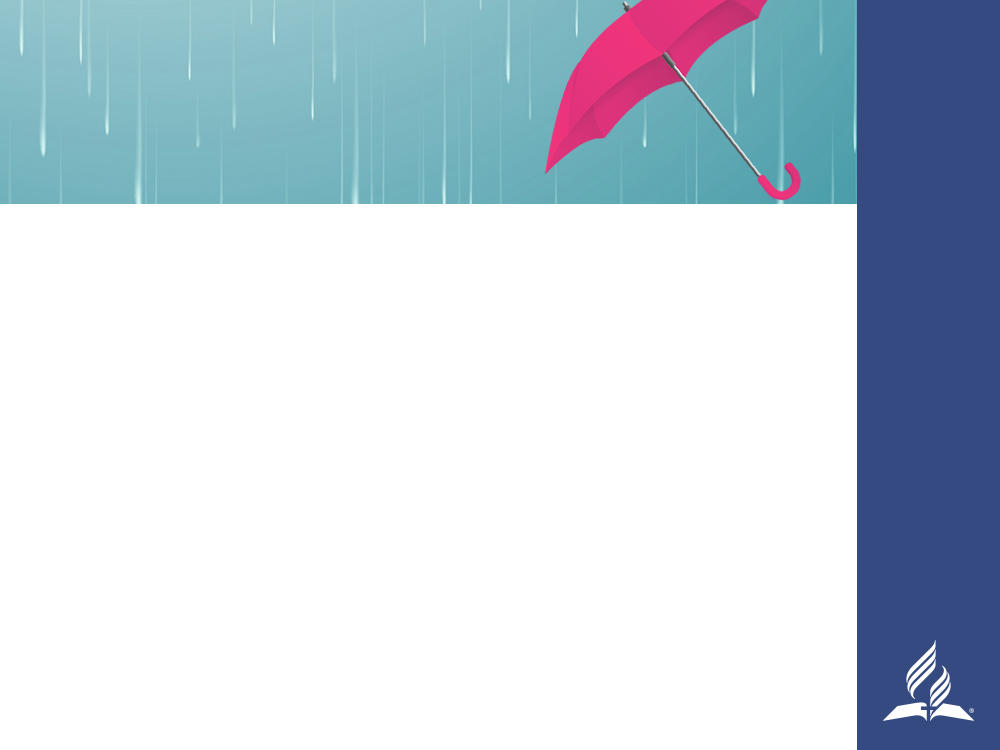 TRAUMA
WENN MENSCHEN EINE TRAUMATISCHE ERFAHRUNG DURCHLEBEN (OB ALS OPFER ODER ALS ZEUGE), KÖNNEN SIE UNTER SCHWEREN FOLGEERSCHEINUNGEN LEIDEN:
[Speaker Notes: EINLEITUNG

Wenn Menschen eine traumatische Erfahrung durchleben (ob als Opfer oder als Zeuge), können sie unter schweren Folgeerscheinungen leiden:]
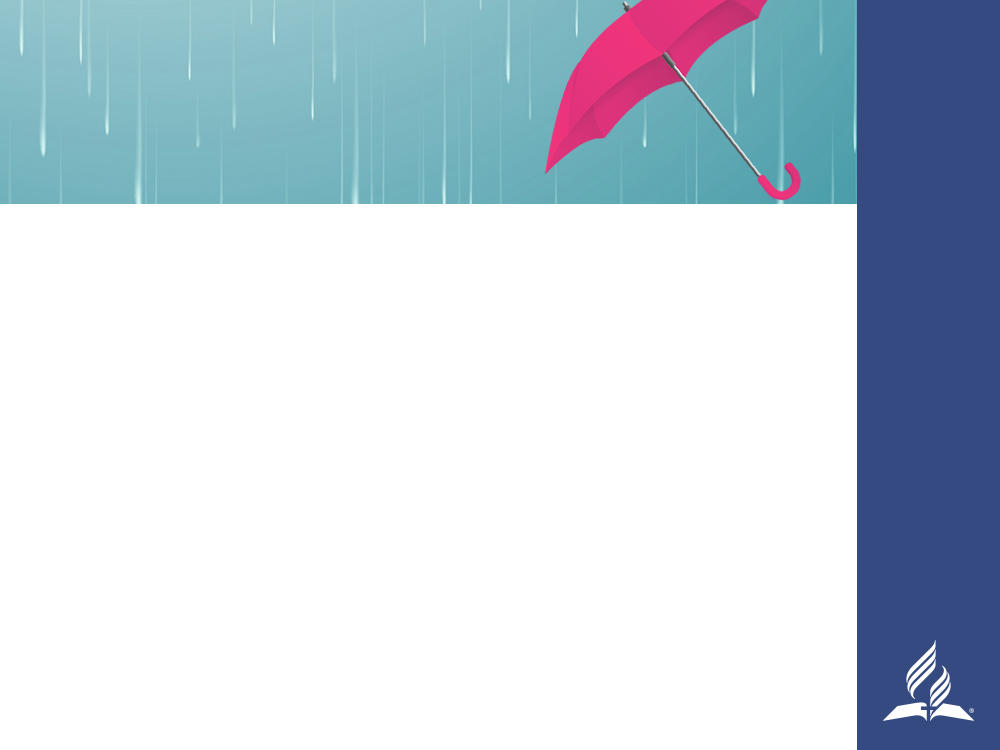 Erinnerungen an das Ereignis drängen sich wiederholt und ungewollt ins Bewusstsein.
In Träumen und Alpträumen durchlebt man das Trauma immer wieder.
Das Gefühl, dass sich das Geschehen wiederholen würde, macht Angst.
Wahrnehmungen, die an das Ereignis erinnern (Klänge, Gerüche, Orte, Menschen) lösen Panikanfälle aus.
Wahrnehmungsstörungen: Das Opfer gibt sich selbst die Schuld für das Geschehene oder kann sich an einige Aspekte nicht mehr erinnern. Konzentrationsstörungen treten auf. Als Folge glaubt man, dass alle Menschen schlecht sind und man niemandem vertrauen darf.
[Speaker Notes: Erinnerungen an das Ereignis drängen sich wiederholt und ungewollt ins Bewusstsein.
In Träumen und Alpträumen durchlebt man das Trauma immer wieder.
Das Gefühl, dass sich das Geschehen wiederholen würde, macht Angst.
Wahrnehmungen, die an das Ereignis erinnern (Klänge, Gerüche, Orte, Menschen) lösen Panikanfälle aus.
Wahrnehmungsstörungen: Das Opfer gibt sich selbst die Schuld für das Geschehene oder kann sich an einige Aspekte nicht mehr erinnern. Konzentrationsstörungen treten auf. Als Folge glaubt man, dass alle Menschen schlecht sind und man niemandem vertrauen darf.]
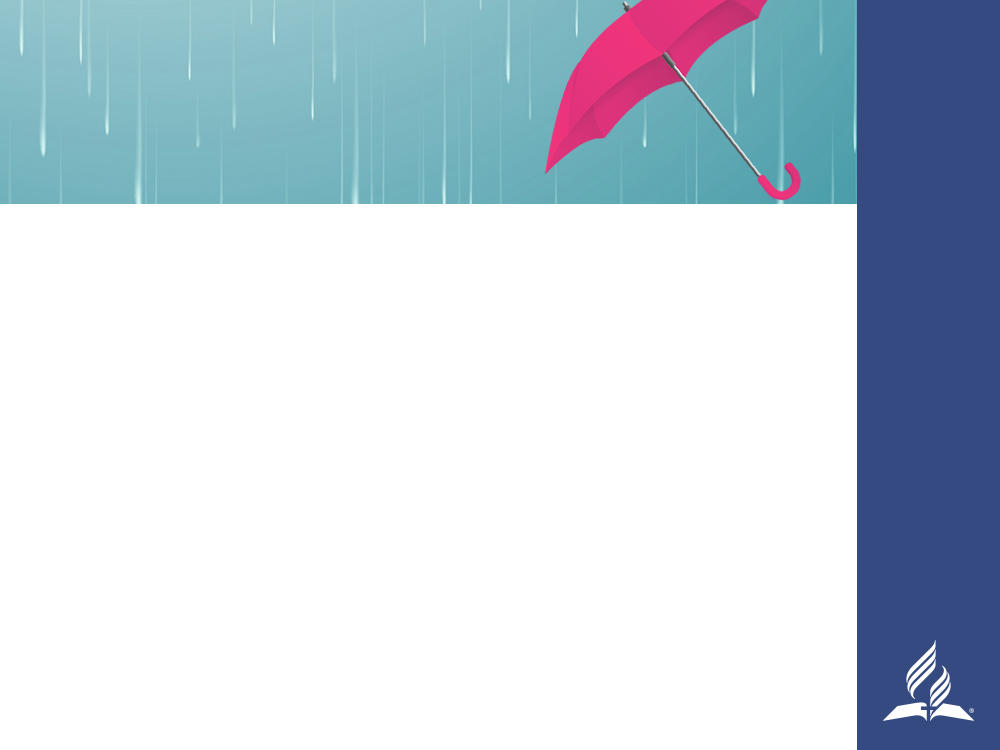 Gefühlsstörungen: Es ist unmöglich, positive Gefühle zu erleben, wie z. B. Freude, Glück, Liebe … Negative Gefühle lassen sich nicht verdrängen.
Emotionale Störungen: Angst, Panik, Zorn, Reizbarkeit, Scham, Misstrauen … das Gefühl, von der Welt oder dem Körper getrennt zu sein.
Schlafstörungen: Schlaflosigkeit, Alpträume.
[Speaker Notes: Gefühlsstörungen: Es ist unmöglich, positive Gefühle zu erleben, wie z. B. Freude, Glück, Liebe … Negative Gefühle lassen sich nicht verdrängen.
Emotionale Störungen: Angst, Panik, Zorn, Reizbarkeit, Scham, Misstrauen … das Gefühl, von der Welt oder dem Körper getrennt zu sein.
Schlafstörungen: Schlaflosigkeit, Alpträume.]
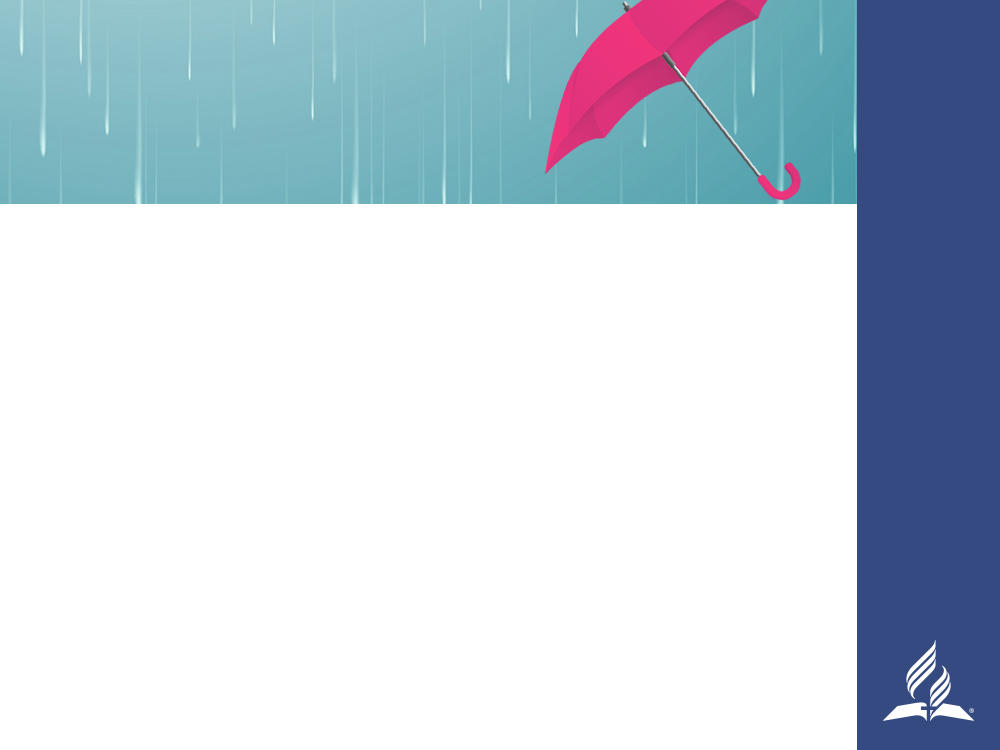 POSTTRAUMATISCHE BELASTUNGSSTÖRUNG
Einige dieser Folgeerscheinungen beeinträchtigen die Menschen für einige Tage oder Wochen, dann vergehen sie wieder (das nennt man akute Belastungsreaktion). 
Oftmals jedoch bleiben diese Symptome längere Zeit bestehen, dann spricht man von einer posttraumatischen Belastungsstörung.
[Speaker Notes: Einige dieser Folgeerscheinungen beeinträchtigen die Menschen für einige Tage oder Wochen, dann vergehen sie wieder (das nennt man akute Belastungsreaktion). Oftmals jedoch bleiben diese Symptome längere Zeit bestehen, dann spricht man von einer posttraumatischen Belastungsstörung.]
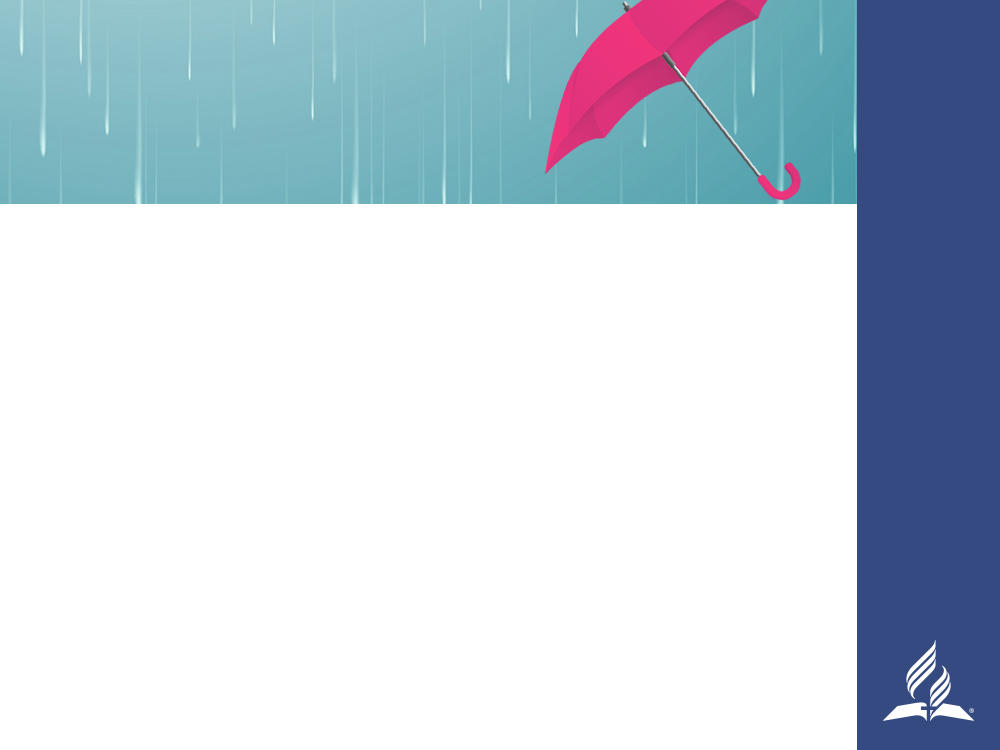 WIE MANHELFENKANN
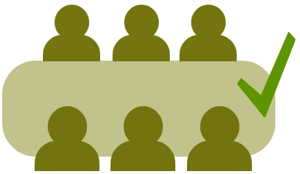 [Speaker Notes: WIE MAN HELFEN KANN]
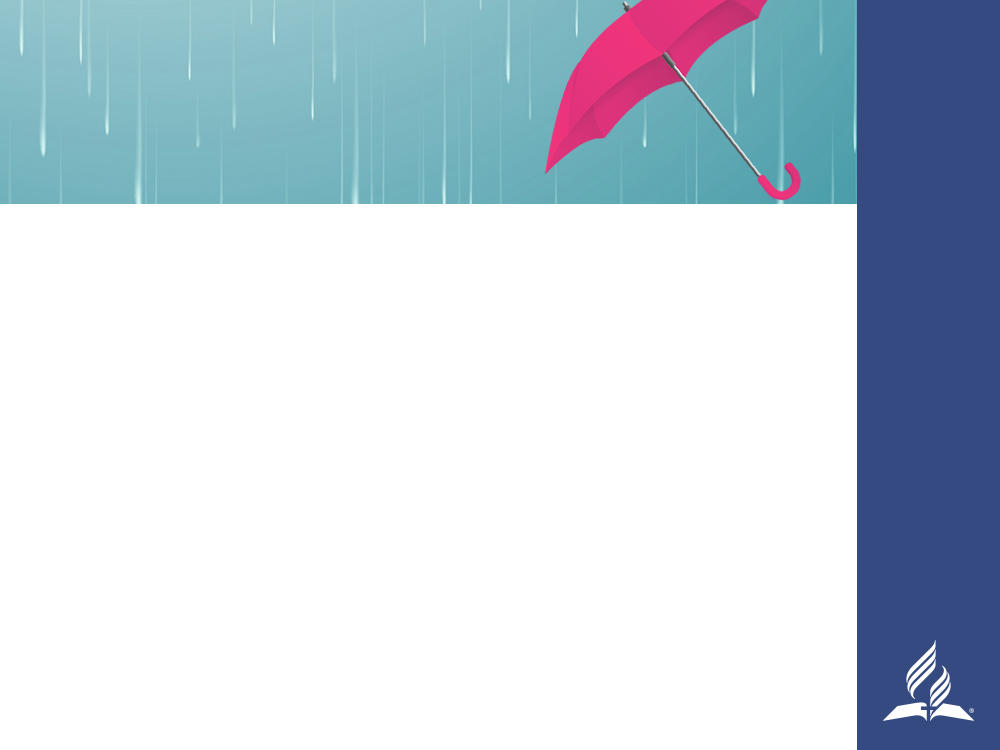 Die Folgen eines traumatischen Ereignisses können sich über Jahre hinziehen. Es gibt jedoch Hoffnung auf Besserung, wenn das Opfer geistliche und professionelle Hilfe annimmt. 
Obwohl in manchen Fällen besonders ausgebildete Therapeuten notwendig sind, kann vieles durch die liebevolle Unterstützung einfühlsamer Helfer gewonnen werden.
[Speaker Notes: Die Folgen eines traumatischen Ereignisses können sich über Jahre hinziehen. Es gibt jedoch Hoffnung auf Besserung, wenn das Opfer geistliche und professionelle Hilfe annimmt. Obwohl in manchen Fällen besonders ausgebildete Therapeuten notwendig sind, kann vieles durch die liebevolle Unterstützung einfühlsamer Helfer gewonnen werden.]
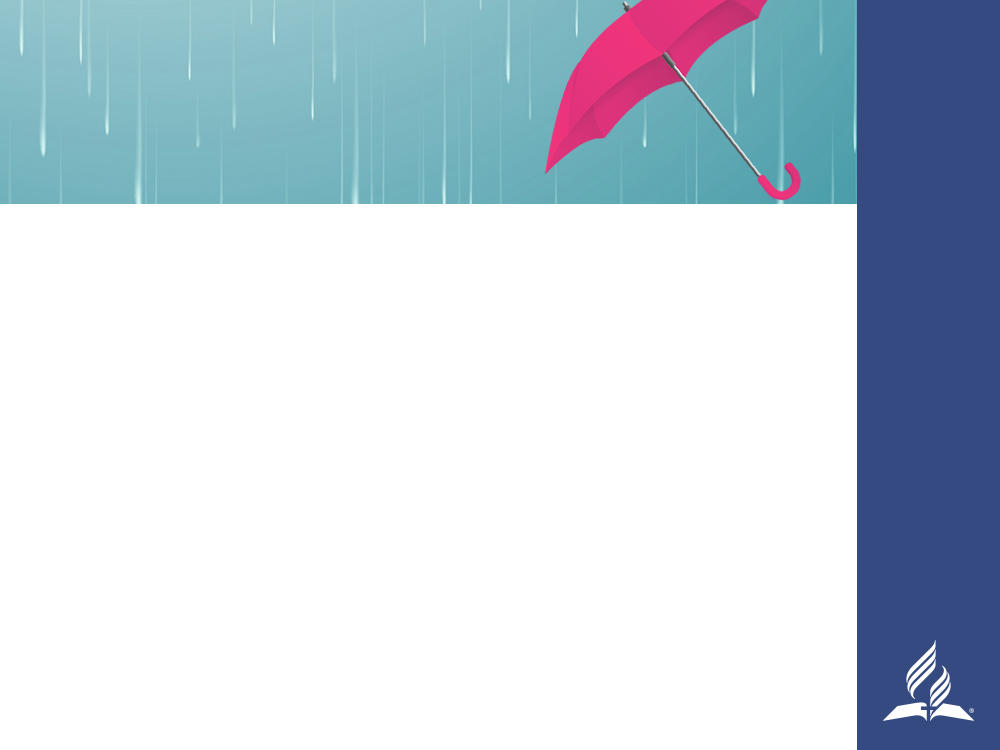 EINIGE MÖGLICHKEITEN, WIE MAN MENSCHEN DABEI HELFEN KANN, IHR TRAUMA ZU ÜBERWINDEN UND RESILIENZ ZU GEWINNEN, SIND:
[Speaker Notes: Einige Möglichkeiten, wie man Menschen dabei helfen kann, ihr Trauma zu überwinden und Resilienz zu gewinnen, sind:]
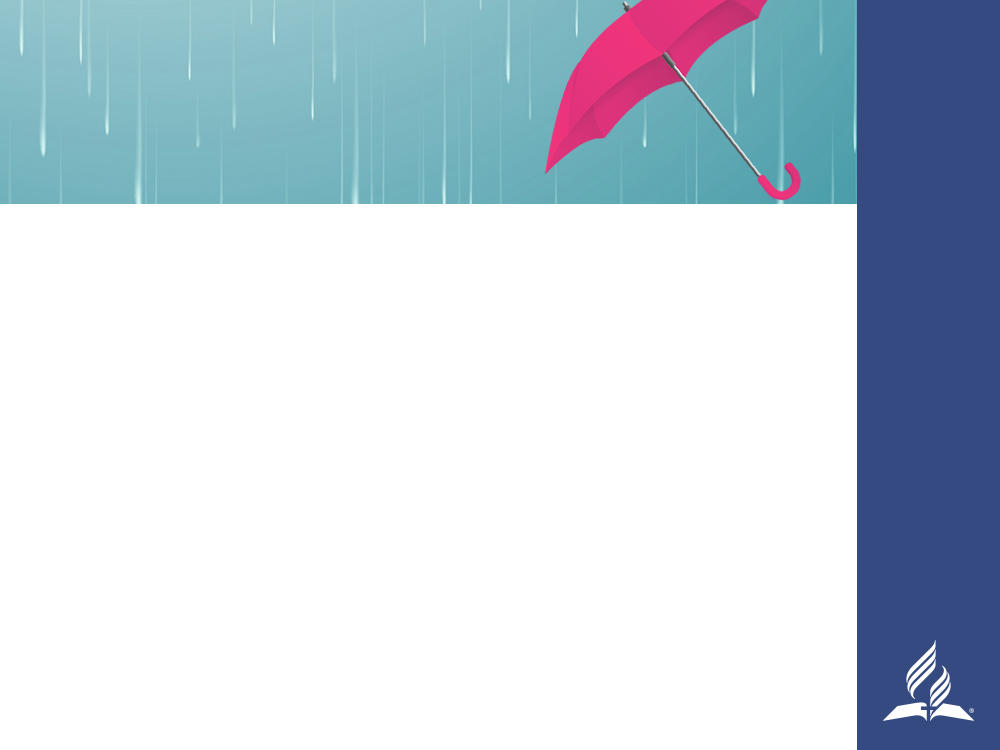 Erkläre dem Opfer die Anzeichen und Symptome einer Belastungs­störung und biete einen hoffnungsvollen Ausblick auf die Zukunft an. Das zeigt ihm, dass sein Problem bekannt ist, dass andere dasselbe durchgemacht haben und dass es einen Ausweg gibt. So gewinnt auch das Opfer Zuversicht, was ein bedeutender Faktor der Genesung ist.
Arbeite in kleinen Gruppen, besonders mit Kindern. Versammle fünf oder sechs Kinder und lasse sie ihre Erfahrungen miteinander teilen. Lehre sie heilsame Gedanken und Verhaltensweisen. Dies hat sich in Schulen und Gemeinschaftssituationen bewährt.
[Speaker Notes: Erkläre dem Opfer die Anzeichen und Symptome einer Belastungsreaktion bzw. Belastungs­störung und biete einen hoffnungsvollen Ausblick auf die Zukunft an. Das zeigt ihm, dass sein Problem bekannt ist, dass andere dasselbe durchgemacht haben und dass es einen Ausweg gibt. So gewinnt auch das Opfer Zuversicht, was ein bedeutender Faktor der Genesung ist.

Arbeite in kleinen Gruppen, besonders mit Kindern. Versammle fünf oder sechs Kinder und lasse sie ihre Erfahrungen miteinander teilen. Lehre sie heilsame Gedanken und Verhaltensweisen. Dies hat sich in Schulen und Gemeinschaftssituationen bewährt.]
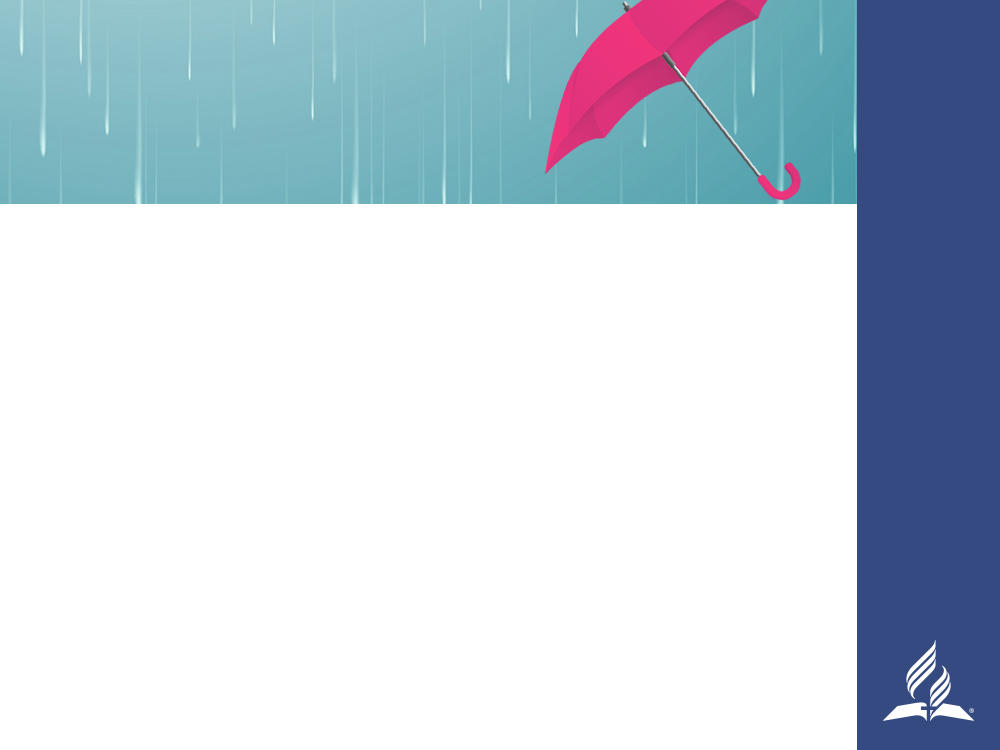 Hilf den Opfern, das Grundvertrauen zurückzugewinnen. Nach ihren schrecklichen Erlebnissen werden die meisten niemandem mehr ver-trauen können. Ein fürsorglicher Christ kann nach und nach Mitgefühl zeigen und praktische Hilfe anbieten. Dies fördert Ver­trauen.
Stelle so viele Hilfsmittel wie möglich bereit: Möglichkeiten zur Wei-terbildung; Gegenwart von Familienmitgliedern; ein Arbeitsplatz in einem sicheren und unterstützenden Umfeld; Sportgelegenheiten und Möglichkeiten, sich körperlich zu betätigen; Zugang zu medizinischer und seelsorgerlicher Versorgung … Forschungsergebnisse zeigen, dass diese Faktoren zur Heilung beitragen.
[Speaker Notes: Hilf den Opfern, das Grundvertrauen zurückzugewinnen. Nach ihren schrecklichen Erlebnissen werden die meisten niemandem mehr vertrauen können. Ein fürsorglicher Christ kann nach und nach Mitgefühl zeigen und praktische Hilfe anbieten. Dies fördert Ver­trauen.

Stelle so viele Hilfsmittel wie möglich bereit: 
Möglichkeiten zur Weiterbildung; 
Gegenwart von Familienmitgliedern; 
ein Arbeitsplatz in einem sicheren und unterstützenden Umfeld; 
Sportgelegenheiten und Möglichkeiten, sich körperlich zu betätigen; 
Zugang zu medizinischer und seelsorgerlicher Versorgung. 
Forschungsergebnisse zeigen, dass diese Faktoren zur Heilung beitragen.]
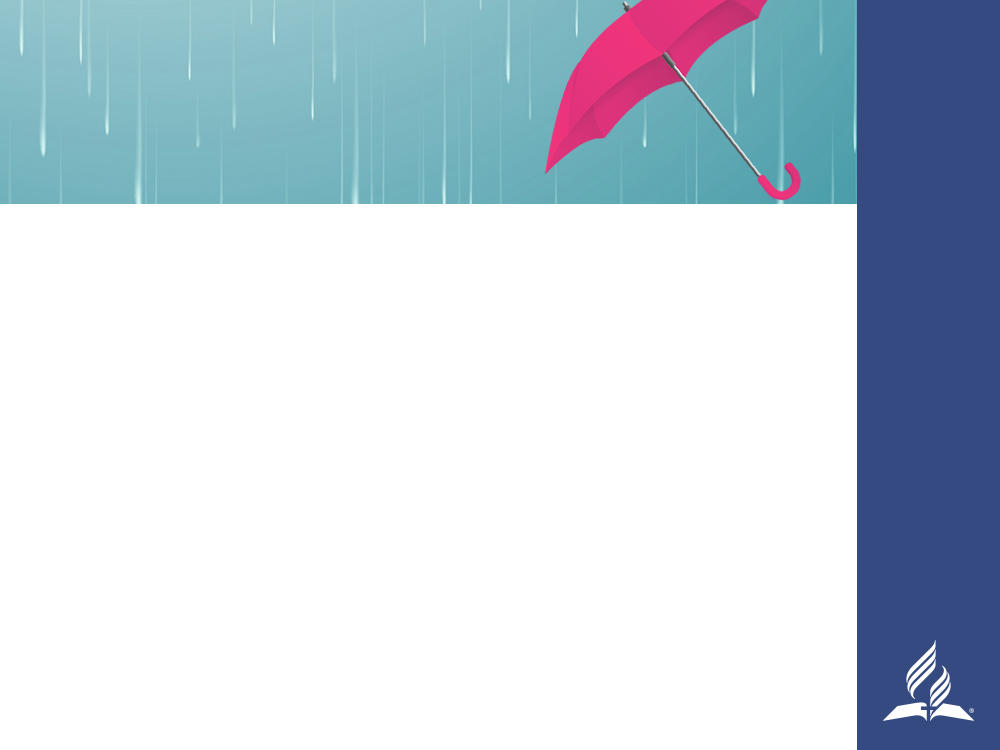 Ermögliche religiöse Erfahrungen. Mollica’s Studie über Flüchtlinge zeigte, dass Leute, die an religiösen Handlungen teilnahmen, um ein Drittel weniger dafür anfällig waren, die Symptome einer posttraumati-schen Belastungsstörung zu entwickeln, als ihre ungläubigen Mitbewoh-ner. Dies ist eine Gelegenheit für aktive Gemeindeglieder, sich mit Menschen anzufreunden, mit ihnen zu beten und ihnen die Ver-heißungen Gottes aus der Bibel zu zeigen.

R.F. Mollica, X. Cui, K. McInnes, and M.P. Massagli, “Science-based Policy for Psychosocial Interventions in Refugee Camps: A Cambodian Example,” Journal of Nervous and Mental Disease, 190, no. 3 (2002), 158-166.
[Speaker Notes: Ermögliche religiöse Erfahrungen. Mollica’s Studie über Flüchtlinge zeigte, dass Leute, die an religiösen Handlungen teilnahmen, um ein Drittel weniger dafür anfällig waren, die Symptome einer posttraumatischen Belastungsstörung zu entwickeln, als ihre ungläubigen Mitbewohner. Dies ist eine Gelegenheit für aktive Gemeindeglieder, sich mit Menschen anzufreunden, mit ihnen zu beten und ihnen die Verheißungen Gottes aus der Bibel zu zeigen.

R.F. Mollica, X. Cui, K. McInnes, and M.P. Massagli, “Science-based Policy for Psychosocial Interventions in Refugee Camps: A Cambodian Example,” Journal of Nervous and Mental Disease, 190, no. 3 (2002), 158-166.
R.F. Mollica, X. Cui, K. McInnes, and M.P. Massagli, “Science-based Policy for Psychosocial Interventions in Refugee Camps: A Cambodian Example,” Journal of Nervous and Mental Disease, 190, no. 3 (2002), 158-166.]
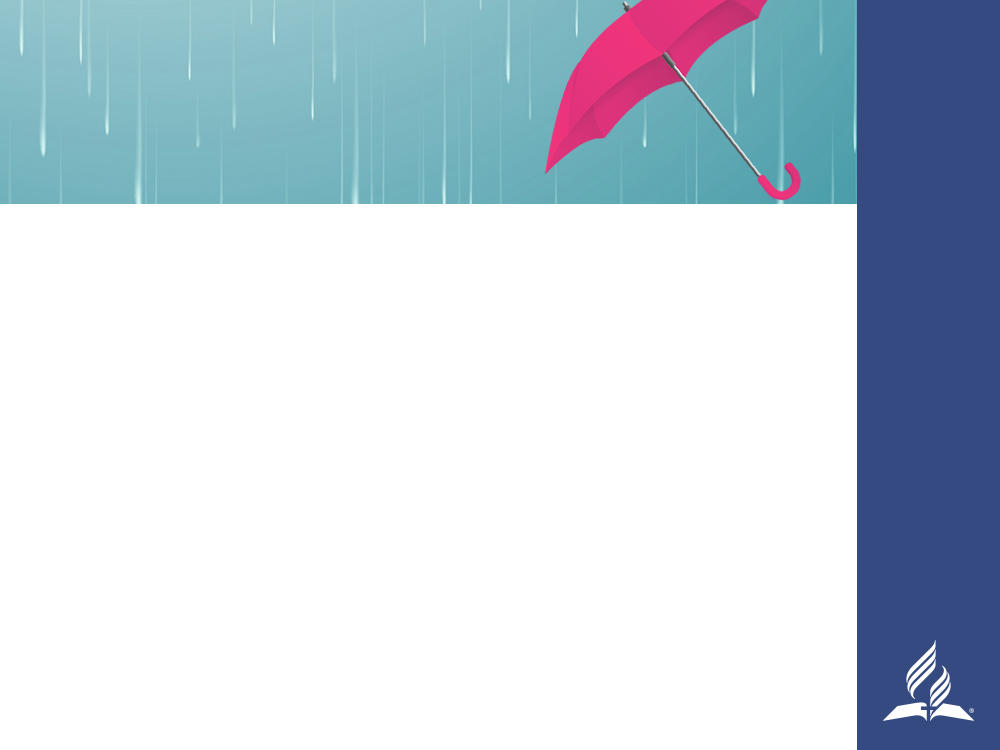 Schaffe die Voraussetzungen, um kreativ tätig zu werden. Gespräche (eine der wichtigsten Hilfen zur seelischen Heilung) sind nicht immer möglich, weil sprachliche oder kulturelle Barrieren oder Hemmungen im Weg sind. Musik, Malerei oder Töpferei können den Opfern eine Möglichkeit schenken, ihre traumatischen Erfahrungen mitzuteilen und zu verarbeiten.
[Speaker Notes: Schaffe die Voraussetzungen, um kreativ tätig zu werden. Gespräche (eine der wichtigsten Hilfen zur seelischen Heilung) sind nicht immer möglich, weil sprachliche oder kulturelle Barrieren oder Hemmungen im Weg sind. Musik, Malerei oder Töpferei können den Opfern eine Möglichkeit schenken, ihre traumatischen Erfahrungen mitzuteilen und zu verarbeiten.]
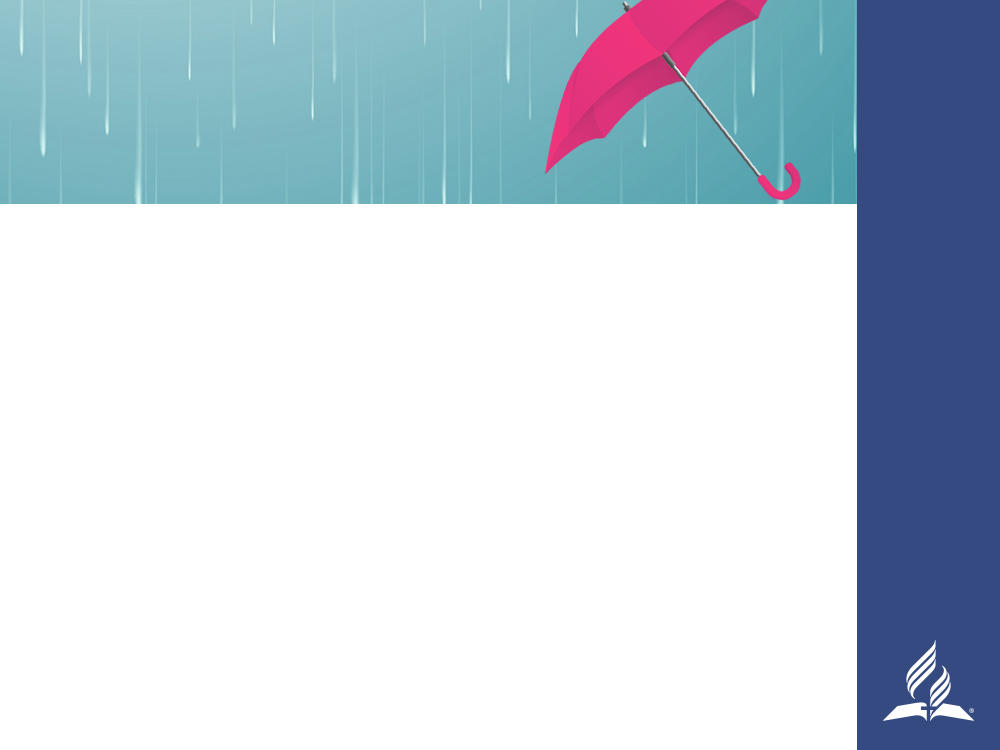 Rüste sie mit Selbsthilfestrategien aus. Professionelle Therapeuten (Psychologen, Bera­ter, Sozialarbeiter …) können hier wirkungsvoll helfen, aber wenn diese nicht zur Verfügung stehen, können weise und gutherzige Menschen praktische Ratschläge weitergeben und Verhaltensregeln sowie Bewältigungsmechanismen lehren, die dabei helfen, den Herausforderungen zu begegnen. Einen Menschen in seiner Situation anzunehmen und ihm Liebe zu erweisen, wird dessen Lage wesentlich verbessern.
[Speaker Notes: Rüste sie mit Selbsthilfestrategien aus. Professionelle Therapeuten (Psychologen, Bera­ter, Sozialarbeiter …) können hier wirkungsvoll helfen, aber wenn diese nicht zur Verfügung stehen, können weise und gutherzige Menschen praktische Ratschläge weitergeben und Verhaltensregeln sowie Bewältigungsmechanismen lehren, die dabei helfen, den Herausforderungen zu begegnen. Einen Menschen in seiner Situation anzunehmen und ihm Liebe zu erweisen, wird dessen Lage wesentlich verbessern.]
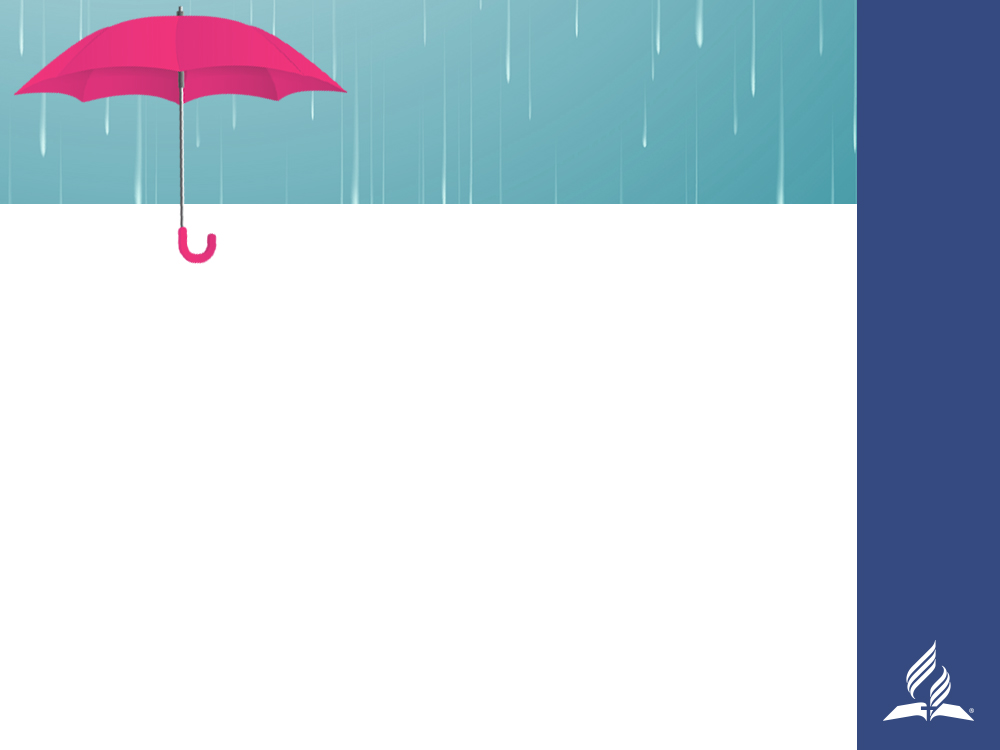 RELIGION
Ernsthafte Gebete sowie die Wiederholung biblischer Verheißungen sind wirkungsvolle Hilfsmittel, um das Leid derer zu lindern, die unter posttraumatischen Belastungsstörungen leiden. 
Hier sind einige Bibelstellen, die vorgelesen, wiederholt und auswendig gelernt werden können, um Glauben und Vertrauen in Gott zu stärken und auf diese Weise ängstliche Gedanken und Gefühle zu bewältigen:
[Speaker Notes: Ernsthafte Gebete sowie die Wiederholung biblischer Verheißungen sind wirkungsvolle Hilfsmittel, um das Leid derer zu lindern, die unter posttraumatischen Belastungsstörungen leiden. 

Hier sind einige Bibelstellen, die vorgelesen, wiederholt und auswendig gelernt werden können, um Glauben und Vertrauen in Gott zu stärken und auf diese Weise ängstliche Gedanken und Gefühle zu bewältigen:]
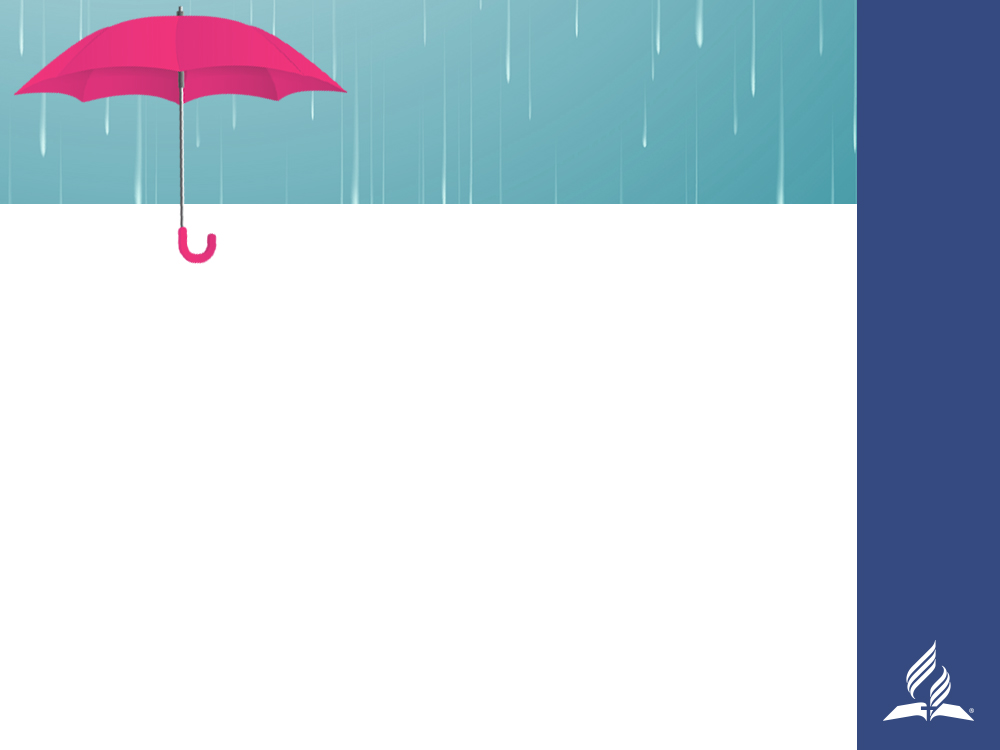 DIE BIBEL SAGT:
„Da schrien sie zum Herrn in ihrer Not, und er rettete sie aus ihrer Verzweiflung. 
Er führte sie aus Finsternis und tiefster Dunkelheit; er zerriss ihre Ketten.“ 
(Psalm 107,13-14)
[Speaker Notes: „Da schrien sie zum Herrn in ihrer Not, und er rettete sie aus ihrer Verzweiflung. Er führte sie aus Finsternis und tiefster Dunkelheit; er zerriss ihre Ketten.“ (Psalm 107,13-14)]
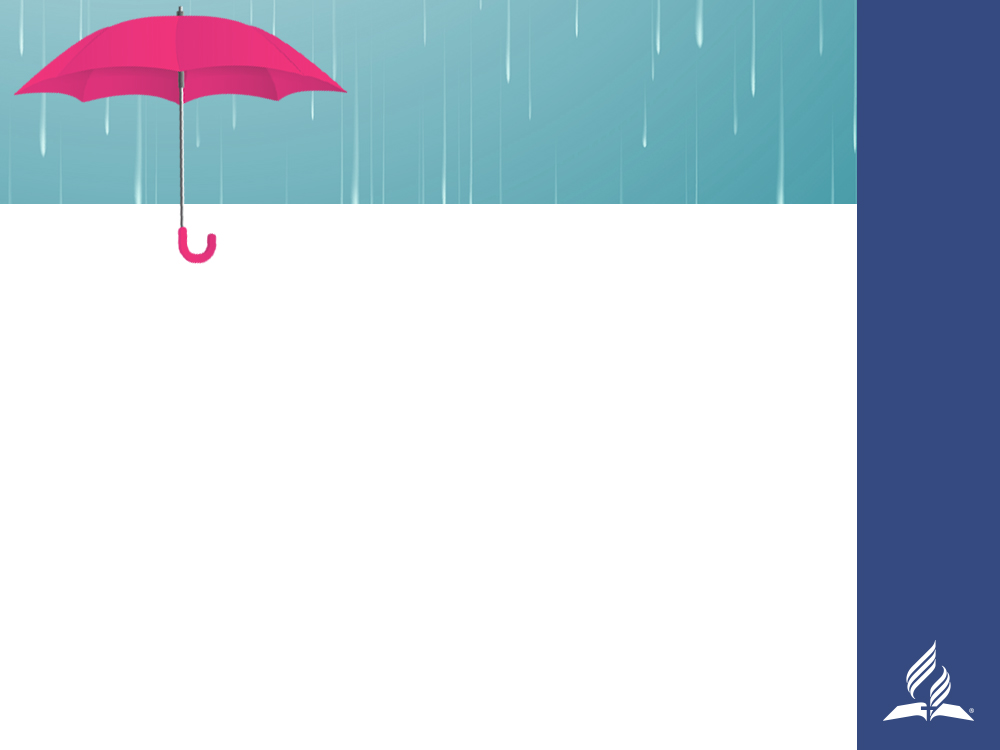 DIE BIBEL SAGT:
„Wer im Schutz des Höchsten lebt, der findet Ruhe im Schatten des Allmächtigen. 
Der spricht zu dem Herrn: ‚Du bist meine Zuflucht und meine Burg, mein Gott, dem ich vertraue.‘“
 (Psalm 91,1-2)
[Speaker Notes: „Wer im Schutz des Höchsten lebt, der findet Ruhe im Schatten des Allmächtigen. Der spricht zu dem Herrn: ‚Du bist meine Zuflucht und meine Burg, mein Gott, dem ich vertraue.‘“ (Psalm 91,1-2)]
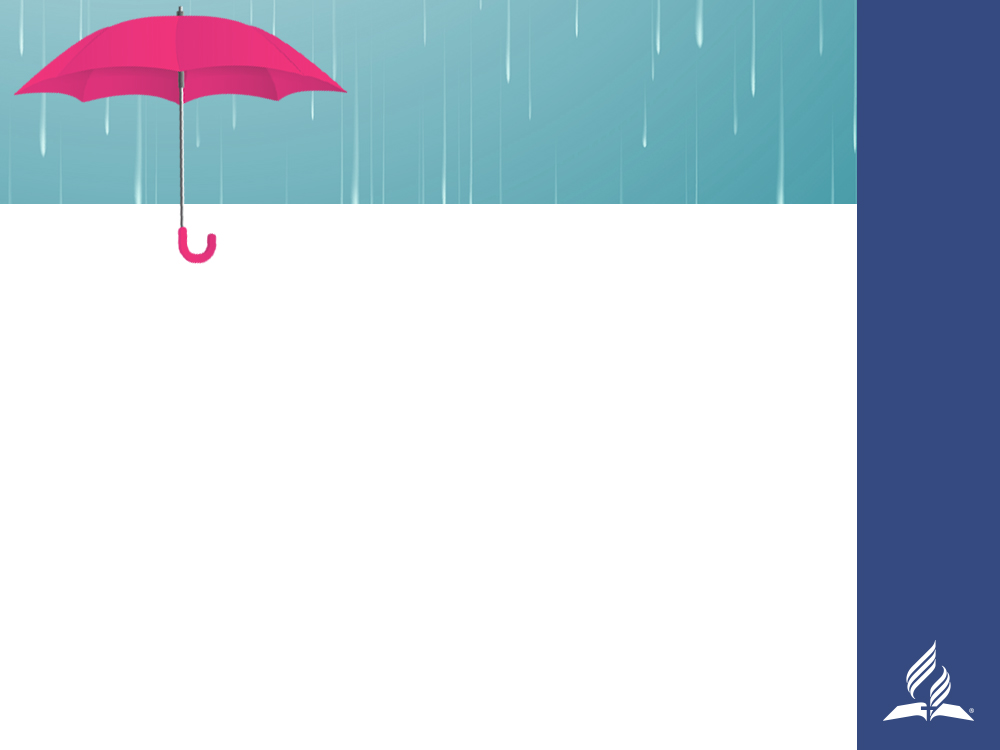 DIE BIBEL SAGT:
„Er wird dich mit seinen Flügeln bedecken, und du findest bei ihm Zuflucht. Seine Treue schützt dich wie ein großer Schild. 
Fürchte dich nicht vor den Angriffen in der Nacht und habe keine Angst vor den Gefahren des Tages, vor der Pest, die im Dunkeln lauert, vor der Seuche, die dich am hellen Tag trifft.“ 
(Psalm 91,4-6)
[Speaker Notes: „Er wird dich mit seinen Flügeln bedecken, und du findest bei ihm Zuflucht. Seine Treue schützt dich wie ein großer Schild. Fürchte dich nicht vor den Angriffen in der Nacht und habe keine Angst vor den Gefahren des Tages, vor der Pest, die im Dunkeln lauert, vor der Seuche, die dich am hellen Tag trifft.“ (Psalm 91,4-6)]
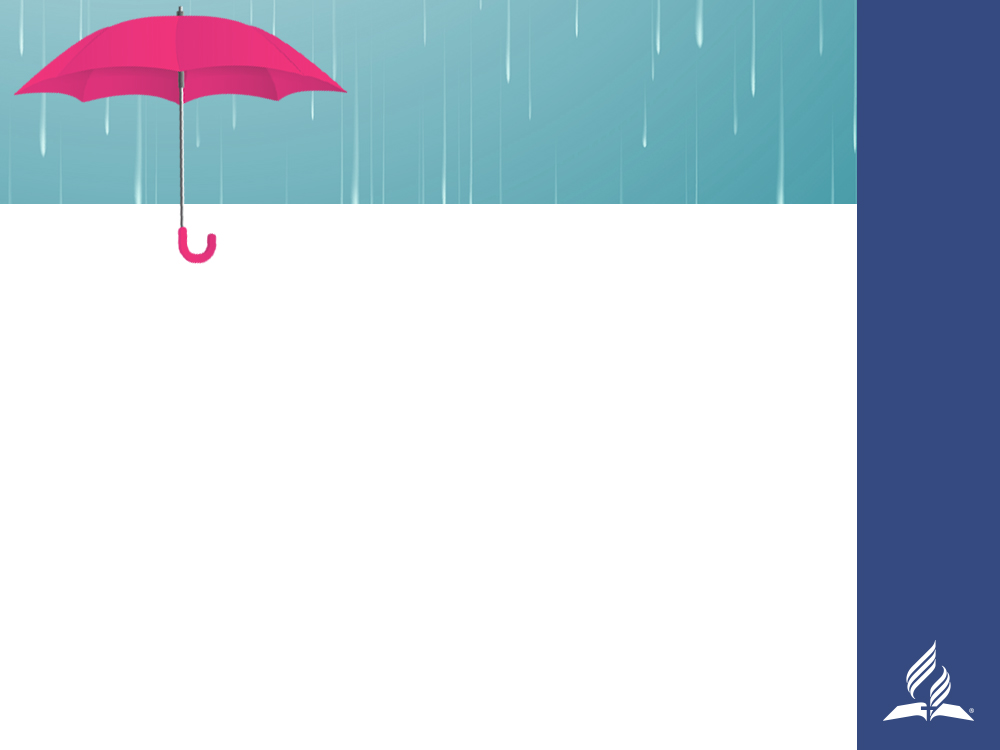 DIE BIBEL SAGT:
„Fürchte dich nicht, denn ich bin bei dir. Sieh dich nicht ängstlich nach Hilfe um, denn ich bin dein Gott: 
Meine Entscheidung für dich steht fest, ich helfe dir. Ich unterstütze dich, indem ich mit meiner siegreichen Hand Gerechtigkeit übe.“ 
(Jesaja 41,10)
[Speaker Notes: „Fürchte dich nicht, denn ich bin bei dir. Sieh dich nicht ängstlich nach Hilfe um, denn ich bin dein Gott: Meine Entscheidung für dich steht fest, ich helfe dir. Ich unterstütze dich, indem ich mit meiner siegreichen Hand Gerechtigkeit übe.“ (Jesaja 41,10)]
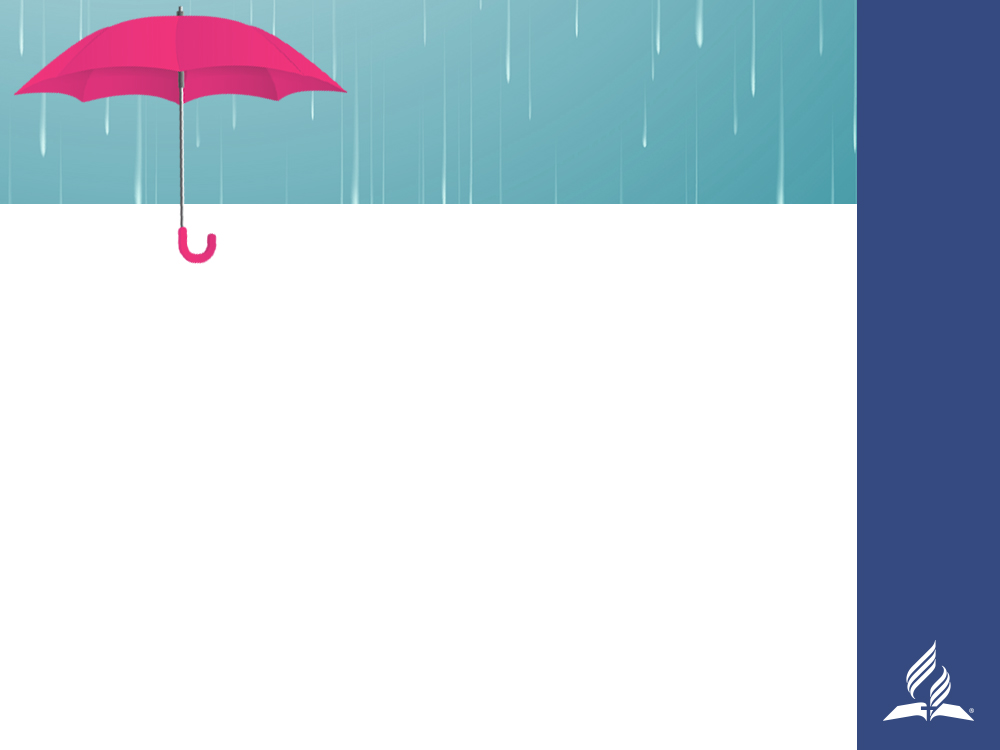 DIE BIBEL SAGT:
„Ich betete zum Herrn, und er antwortete mirund befreite mich von allen meinen Ängsten.“ 
(Psalm 34,5)
[Speaker Notes: „Ich betete zum Herrn, und er antwortete mir und befreite mich von allen meinen Ängsten.“ (Psalm 34,5)]
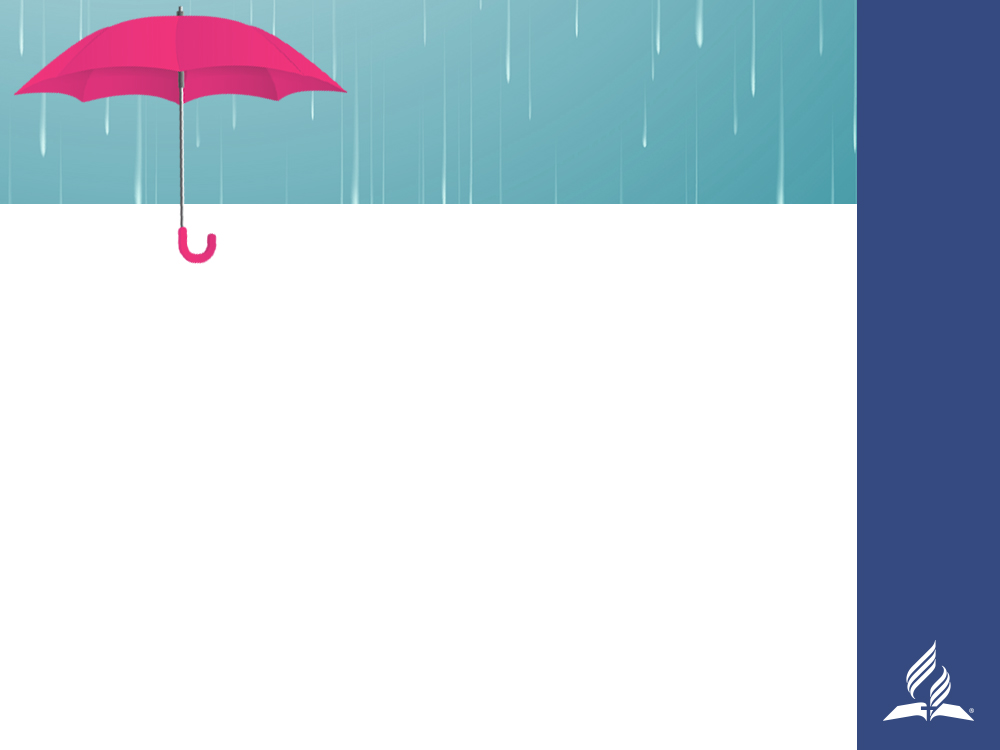 DIE BIBEL SAGT:
„Der Geist Gottes, des Herrn, ruht auf mir, denn der Herr hat mich gesalbt, um den Armen eine gute Botschaft zu verkünden. 
Er hat mich gesandt, um die zu heilen, die ein gebrochenes Herz haben, und zu verkündigen, dass die Gefangenen freigelassen und die Gefesselten befreit werden. 
Er hat mich gesandt, um ein Gnadenjahr des Herrn und einen Tag der Rache unseres Gottes auszurufen und alle Trauernden zu trösten.“ 
(Jesaja 61,1-3)
[Speaker Notes: „Der Geist Gottes, des Herrn, ruht auf mir, denn der Herr hat mich gesalbt, um den Armen eine gute Botschaft zu verkünden. Er hat mich gesandt, um die zu heilen, die ein gebrochenes Herz haben, und zu verkündigen, dass die Gefangenen freigelassen und die Gefesselten befreit werden. Er hat mich gesandt, um ein Gnadenjahr des Herrn und einen Tag der Rache unseres Gottes auszurufen und alle Trauernden zu trösten.“ (Jesaja 61,1-3)]
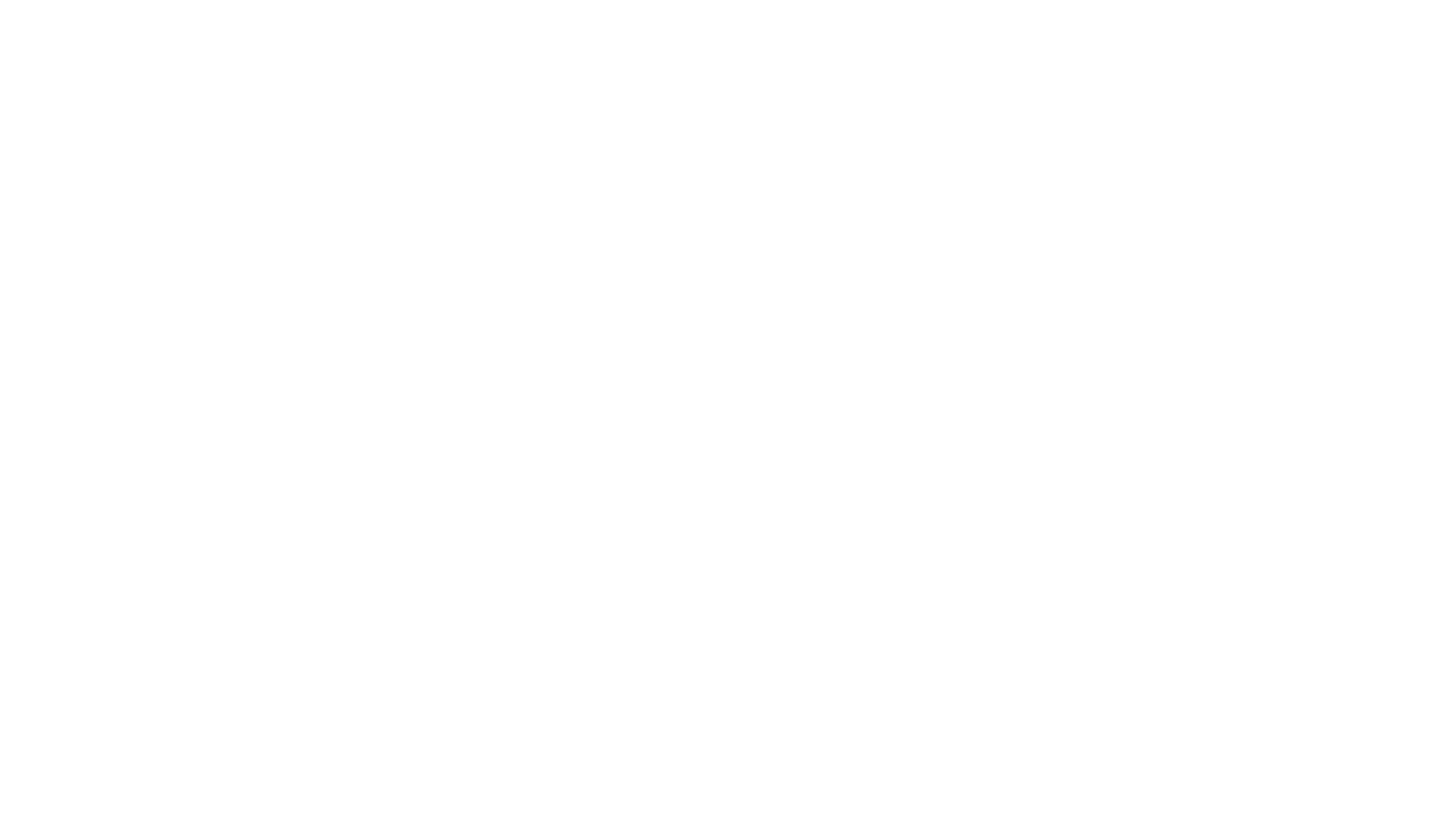 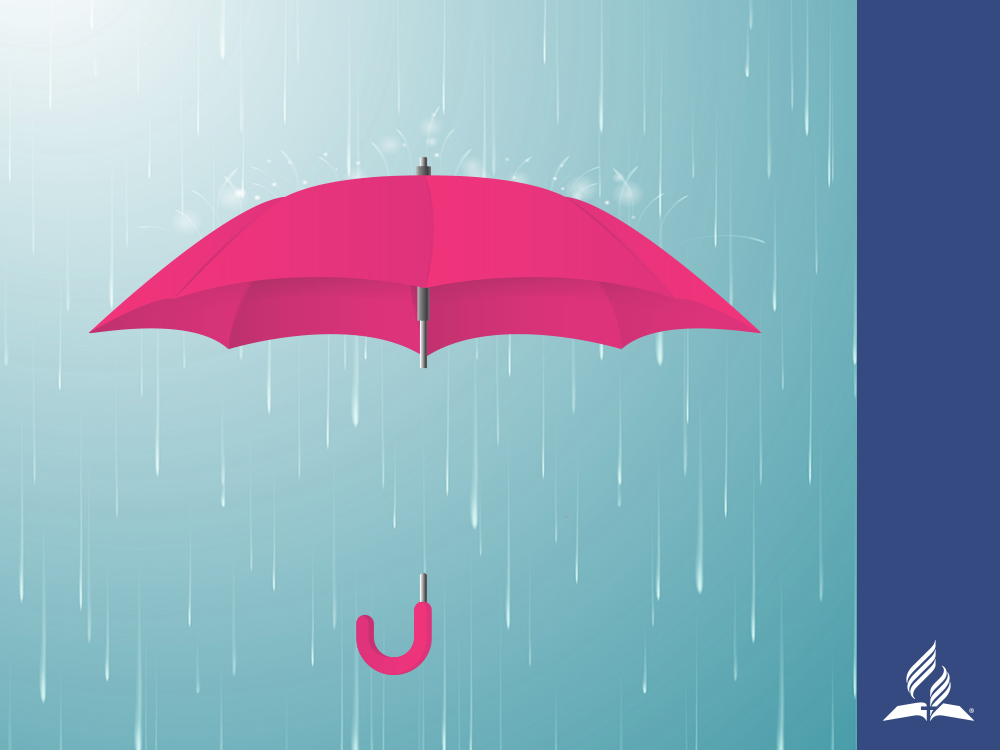 Der Feind hat versucht, der Menschheit viel Leid und Verzweiflung zuzufügen. Vieles davon geschah durch traumati-sche Erlebnisse, die in der Erinnerung der Opfer verwurzelt bleiben und Störungen hervorrufen.  
Die gute Nachricht ist aber, dass GOTTES MACHT UNENDLICH ÜBERLEGEN ist und es Hoffnung für Männer und Frauen gibt, Resilienz zu entwickeln.
MACHT
[Speaker Notes: SCHLUSSFOLGERUNG
 
Der Feind hat versucht, der Menschheit viel Leid und Verzweiflung zuzufügen. Vieles davon geschah durch traumatische Erlebnisse, die in der Erinnerung der Opfer verwurzelt bleiben und Störungen hervorrufen. Die gute Nachricht ist aber, dass Gottes Macht unendlich überlegen ist und es Hoffnung für Männer und Frauen gibt, Resilienz zu entwickeln. Gott kann jeden einzelnen von uns dazu befähigen, in seinem Dienst Leidenden zu helfen.]
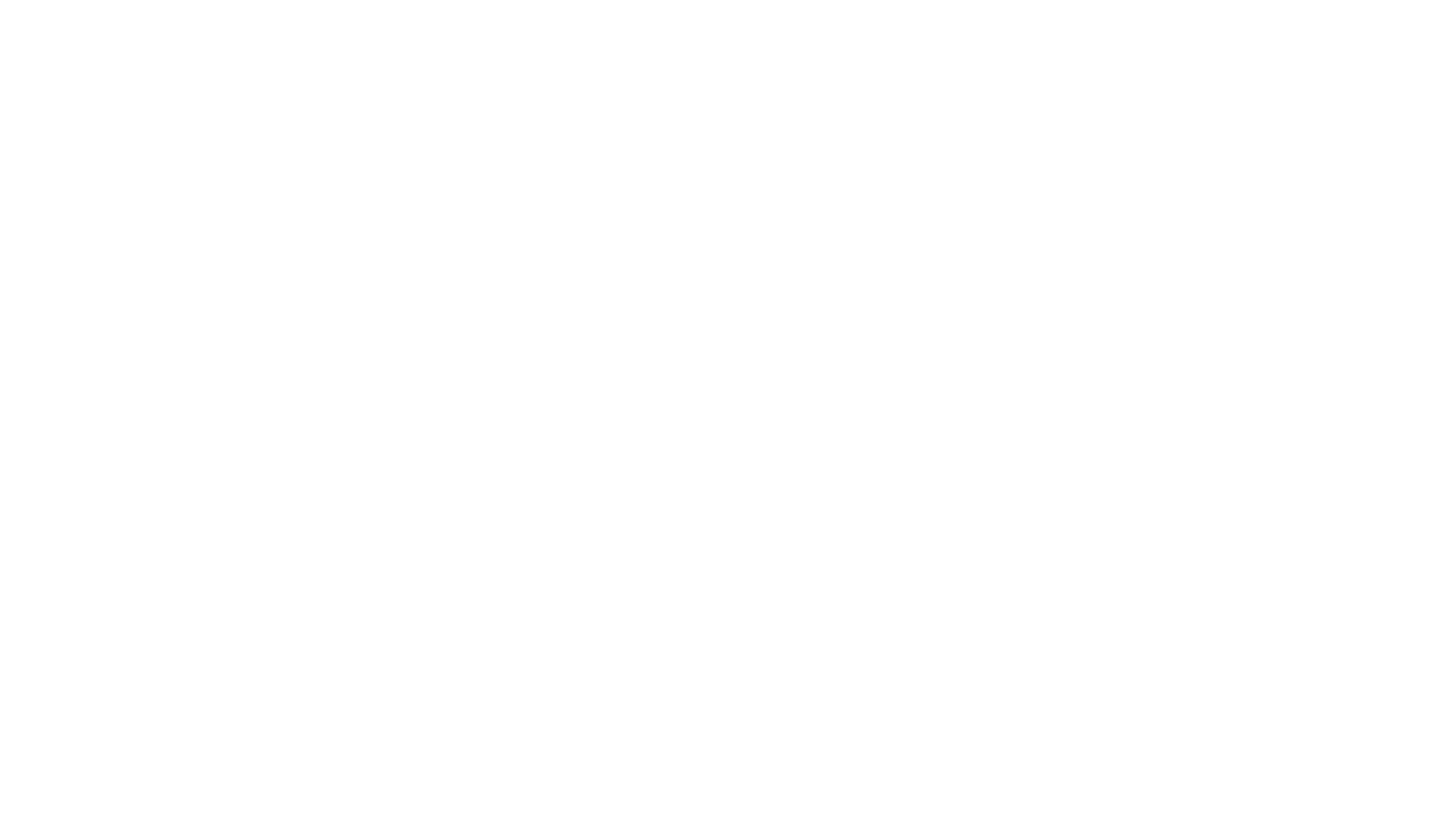 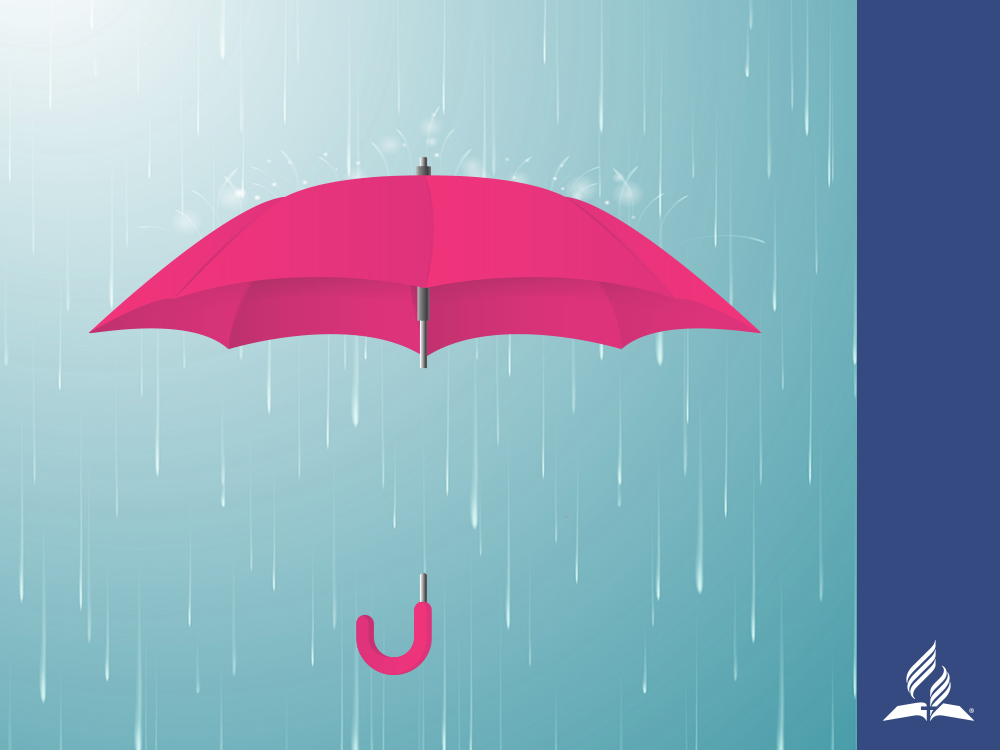 Mit wahrer Liebe und Fürsorge ausgeübte einfache Tätigkeiten (aktives Zuhören, Vertrauen gewinnen, Lehren, Gemeinschaft haben, den Menschen die Liebe Jesu zeigen) können Opfern helfen, resilient zu werden und jedes Trauma durch die Gnade und Macht des Herrn zu überwinden.
MACHT
[Speaker Notes: Mit wahrer Liebe und Fürsorge ausgeübte einfache Tätigkeiten (aktives Zuhören, Vertrauen gewinnen, Lehren, Gemeinschaft haben, den Menschen die Liebe Jesu zeigen) können Opfern helfen, resilient zu werden und jedes Trauma durch die Gnade und Macht des Herrn zu überwinden.]